Use Case for AMP STA Reporting
Date: 13 Jan 2025
Introduction
AMP STA reporting can provide feedback on the Energizing link, AMP STA energy storage capacity and current energy level [1]-[4].
For the Energizer to coexist on sub1-GHz band, it needs information regarding AMP STAs charging requirements.
Argument: 
Energizer can be triggered prior to AMP Trigger, without any reporting from the AMP STAs.
AMP trigger likely will follow a duty cycled approach, and this is deterministic. All energizers can be triggered to be switched on before operational state of the AMP STA.
Counter:
Different AMP STAs can have different energy storage capacity, charging efficiency (RF-DC), path loss (distance) to Energizer, mobility and antenna polarization – the AMP STA’s charging needs are granular.
Duration of Energizing also depends on AMP STA RF-EH sensitivity (limits coverage), and Energizer transmit power limitation (regulatory).
Without knowledge of these variables, the Energizer deployed may need to be always on, or frequent periodic charging (which can both congest the channel)
Slide 2
Use Case for AMP STA reporting
Slide 3
Simulation (1/2)
Slide 4
Simulation (2/2)
Total simulation time of 60s
The AP sends out the AMP Trigger every 10s (AMP Trigger Interval)
The WPT waveform is sent based on the implementation method:
Periodically with a random period
Periodically based on energy capacity, and idle power consumption of the AMP STA
On-demand based on energy available (as a percentage of energy capacity), and/or any method to determine periodicity based on RF EH feedback
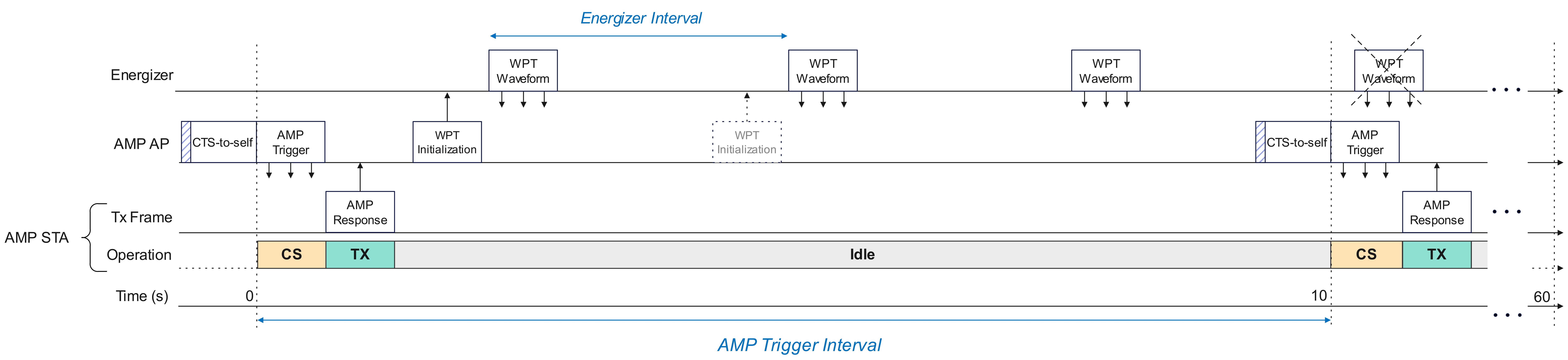 Slide 5
Simulation Results (1/2)
AMP STA’s RX power (dBm): [-5, -10, -15, -20]
Enabled by AMP STA Reporting
*Capability information is provided one-time during probing, association or through OOB procedural setup
Slide 6
Simulation Results (2/2)
AMP STA’s RX power (dBm): [-5, -10, -5, -10]
Enabled by AMP STA Reporting
*Capability information is provided one-time during probing, association or through OOB procedural setup
Slide 7
Simulation Results (for a smaller energy storage capacitor)
Case B: [-5, -10, -5, -10], 150nF capacitor, 1ms CS time, with rest of the parameters unchanged
Duty cycle of 10s can still be supported (i.e. AMP Trigger interval) with more frequent Energizing (total duration is lesser)
Considerations for AMP STAs with smaller energy storage capacity:
Appropriate duty cycle (on/off) period that allows the capacitor to fully charge between RX+TX events
Reducing AMP STA power consumption particularly in idle mode
Without any considerations made for smaller energy storage capacitor, energizer on/off control maybe practically infeasible for low duty cycle setups.
Slide 8
Simulation Analysis
Slide 9
Summary
The use case for AMP STA reporting in the context of WPT was presented, with the most benefits seen for the following scenarios:
Stationary AMP STA deployment, or conditioned mobility (infrequent mobility, or a feasible AMP STA reporting frequency)
Majority of AMP STAs not at energizing link edge
Simulation results demonstrate the significant energizing operational duration savings possible with triggered AMP STA reporting, and the need for Energizer control to avoid failed RX+TX events and dead AMP STAs.
Simulation analysis shows that the duty cycle that can be supported for AMP STAs is limited by the energy storage capacitor, and idle power consumption.
Slide 10
SP
Do you agree to add the following text to TGbp SFD?
IEEE 802.11bp defines a mechanism that allows an AMP STA to report its energy harvesting and power related information. The parameters that are included in the report and how to report such information is TBD.
[Reference: 11-24/1208r1, 11-24/1381r0, 11-24/1524r2, 11-24/1539r0, 11-24/1561r1, 11-24/1769r0, 11-24/1781r2, 11-24/1939r0, 11-25/0038r0]
Slide 11
References
[1] 11-24/1208r1, Thoughts on the AMP WPT Protocol
[2] 11-24/1381r0, AMP Device Power Status 
[3] 11-24/1539r0, Energy-Level Status Reporting for AMP Devices
[4] 11-24/1561r1, AMP Power Budget Negotiation
[5] 11-23/2203r1, Technical Report on support of AMP IoT devices in WLAN
[6] 11-24/1524r2, Follow-up on the AMP WPT protocol
Slide 12